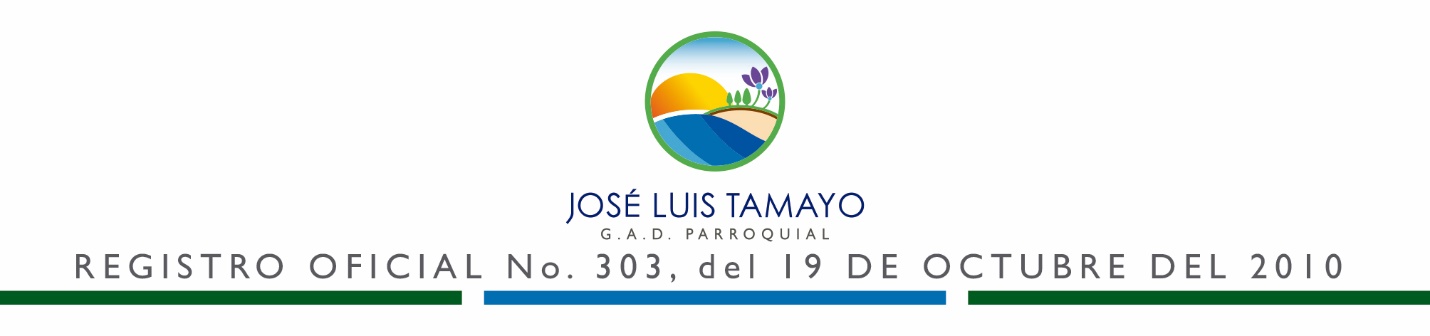 PRESUPUESTO PARTICIPATIVO
Definición de Presupuestos Participativos
LEY ORGANICA DE PARTICIPACION CIUDADANA – LOPCD Art. 67
Es el Proceso mediante el cual, las ciudadanas y los Ciudadanos, de forma individual o por medio de organizaciones sociales contribuyen a la toma de decisiones respecto de los Presupuestos Participativos, en reuniones con Autoridades electas y designadas.
Beneficios
El Presupuesto Participativo permite: 
Priorizar los resultados que queremos obtener para lograr transformar y resolver grandes problemas o aprovechar potencialidades que tengamos en nuestras jurisdicciones. 
Priorizar mejor los proyectos en función de los resultados que queremos obtener y utilizar adecuadamente los recursos públicos de acuerdo a los objetivos del Plan de Desarrollo Concertado de la provincia, cantón, parroquia. 
Mejorar la relación entre el gobierno local o regional y la población, propiciando que los pobladores participen en la gestión pública y en la toma de decisiones sobre las prioridades de inversión que contribuyan a su desarrollo 
Comprometer a la población, ONGs y empresa privada en las acciones a desarrollar para el cumplimiento de los objetivos del Plan de Desarrollo Concertado. 
Realizar el seguimiento, control y vigilancia de los resultados, de la ejecución del presupuesto y la fiscalización de la gestión de las autoridades. 
Hacer realidad la Agenda del Desarrollo Territorial o POA (Plan Operativo Anual) 
Apoyar al comité de vigilancia en el cumplimiento de las acciones acordadas en el presupuesto participativo.
MARCO LEGAL
En todos los niveles de gobierno se conformarán instancias de participación integradas por autoridades electas, representantes del régimen dependiente y representantes de la sociedad del ámbito territorial de cada nivel de gobierno, que funcionarán regidas por principios democráticos. 
La participación en estas instancias se ejerce para: 
……
Numeral 3. Elaborar presupuestos participativos de los gobiernos. 
 …….

Para el ejercicio de esta participación se organizarán audiencias públicas, veedurías, asambleas, cabildos populares, consejos consultivos, observatorios y las demás instancias que promueva la ciudadanía.
MARCO LEGAL
Planificar el desarrollo parroquial y su correspondiente ordenamiento territorial, en coordinación con el gobierno cantonal y provincial. 
Planificar, construir y mantener la infraestructura física, los equipamientos y los espacios públicos de la parroquia, contenidos en los planes de desarrollo e incluidos en los presupuestos participativos anuales. 
Planificar y mantener, en coordinación con los gobiernos provinciales, la vialidad parroquial rural. 
Incentivar el desarrollo de actividades productivas comunitarias, la preservación de la biodiversidad y la protección del ambiente. 
Gestionar, coordinar y administrar los servicios públicos que le sean delegados o descentralizados por otros niveles de gobierno. 
Promover la organización de los ciudadanos de las comunas, recintos y demás asentamientos rurales, con el carácter de organizaciones territoriales de base. 
Gestionar la cooperación internacional para el cumplimiento de sus competencias. 
Vigilar la ejecución de obras y la calidad de los servicios públicos. En el ámbito de sus competencias y territorio, y en uso de sus facultades, emitirán acuerdos y resoluciones
MARCO LEGAL
La Autoridad competente iniciara el proceso de deliberación publica para la formulación de los presupuestos con anterioridad a la elaboración del proyecto de presupuesto. La discusión y aprobación de los PP serán temáticas, se realizaran con la ciudadanía y las organizaciones sociales que deseen participar, y con las delegadas y delegados de las unidades básicas de participación, comunidades, comunas, recintos, barrios, parroquias urbanas y rurales, en los GAD. 
El seguimiento de la ejecución presupuestaria se realizara durante todo el ejercicio del año fiscal. Las autoridades, funcionarias y funcionarios del ejecutivo de cada nivel de gobierno coordinaran el proceso de presupuesto participativo correspondiente. 
La asignación de los recursos se hará conforme a las prioridades de los PLANES DE DESARROLLO para propiciar la equidad territorial sobre la base de la disponibilidad financiera del gobierno local respectivo. 
Se incentivara el rol de apoyo financiero o técnico que puedan brindar diversas organizaciones sociales, centros de investigación o universidades al desenvolvimiento del proceso.
MARCO LEGAL
El presupuesto de los gobiernos autónomos descentralizados se ajustará a los planes regionales, provinciales, cantonales y parroquiales respectivamente, en el marco del Plan Nacional de Desarrollo, sin menoscabo de sus competencias y autonomía. 

El presupuesto de los gobiernos autónomos descentralizados deberá ser elaborado participativamente, de acuerdo con lo prescrito por la Constitución y la ley. Las inversiones presupuestarias se ajustarán a los planes de desarrollo de cada circunscripción, los mismos que serán territorializados para garantizar la equidad a su interior. 

Todo programa o proyecto financiado con recursos públicos tendrá objetivos, metas y plazos, al término del cual serán evaluados.
MARCO LEGAL
Los recursos destinados a educación, salud, seguridad, protección ambiental y otros de carácter social serán considerados como gastos de inversión.
No se aprobará el presupuesto del gobierno autónomo descentralizado si en el mismo no se asigna, por lo menos, el diez por ciento (10%) de sus ingresos no tributarios para el financiamiento de la planificación y ejecución de programas sociales para la atención a grupos de atención prioritaria.
CALCULO DE LA ESTIMACION DE INGRESOS
RECAUDACION DE LOS ULTIMOS 3 AÑOS
Art. 236. De la COOTAD (CODIGO ORGANICO ORGANIZACION TERRITORIAL AUTONOMIA DESCENTRALIZACION)- Base.- La base para la estimación de los ingresos será la suma resultante del promedio de los incrementos de recaudación de los últimos tres años más la recaudación efectiva del año inmediato anterior.
Matriz de Proyectos Propuesto
POA 2020 
SISTEMA BIOFISICO
SISTEMA ECONOMICO PRODUCTIVO
SISTEMA SOCIO CULTURAL
SISTEMA SOCIO CULTURAL
SISTEMA MOVILIDAD, ENERGIA Y CONECTIVIDAD
SISTEMA MOVILIDAD, ENERGIA Y CONECTIVIDAD
SISTEMA ASENTAMIENTOS HUMANO
SISTEMA ASENTAMIENTO HUMANO
SISTEMA ASENTAMIENTOS HUMANO
SISTEMA POLITICO INSTITUCIONAL Y 
PARTICIPACION CIUDADANA
SISTEMA POLITICO INSTITUCIONAL Y 
PARTICIPACION CIUDADANA
Espacio de Intervención Ciudadana para Sugerencias
Intervención por persona de 3 minutos máximo, y acordes al tema en mención.
Considerar no repetir los temas.
Esperar respuesta antes de mencionar otro tema
Espacio de Aprobación
Mecanismo: Moderador pregunta ¿Quiénes de los presentes aprueban el presupuesto participativo para el año 2019?
Se considerará la mano levantada como voto de aprobación.
Agradecimiento